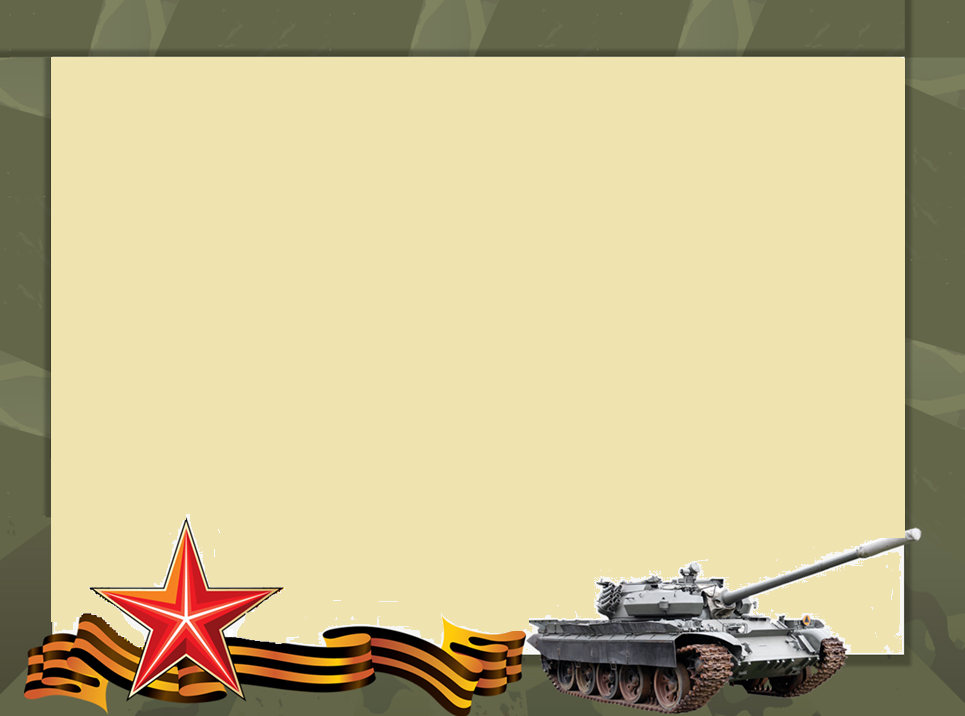 ГБДОУ №44 Калининского района г. Санкт-Петербурга
Мастер-класс
«Медаль своими руками
 для папы»

Подготовила : воспитатель Зембеля И.А 
первой квалификационной категории
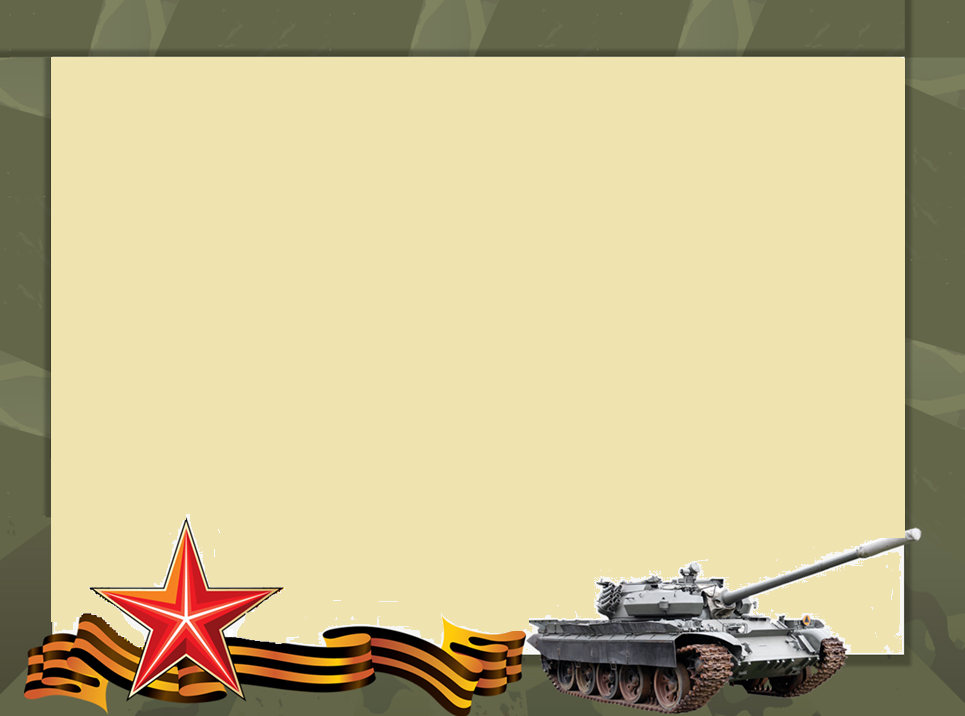 Каждый год 23 февраля, мы все поздравляем наших доблестных и мужественных пап с праздником отечества. Подарок, сделанный своими руками - это отличный способ проявить свои творческие способности и выразить отношение к любимому человеку. Ни один папа не останется равнодушным, когда получит в подарок от любимого ребенка красивую медаль, сделанную своими руками.
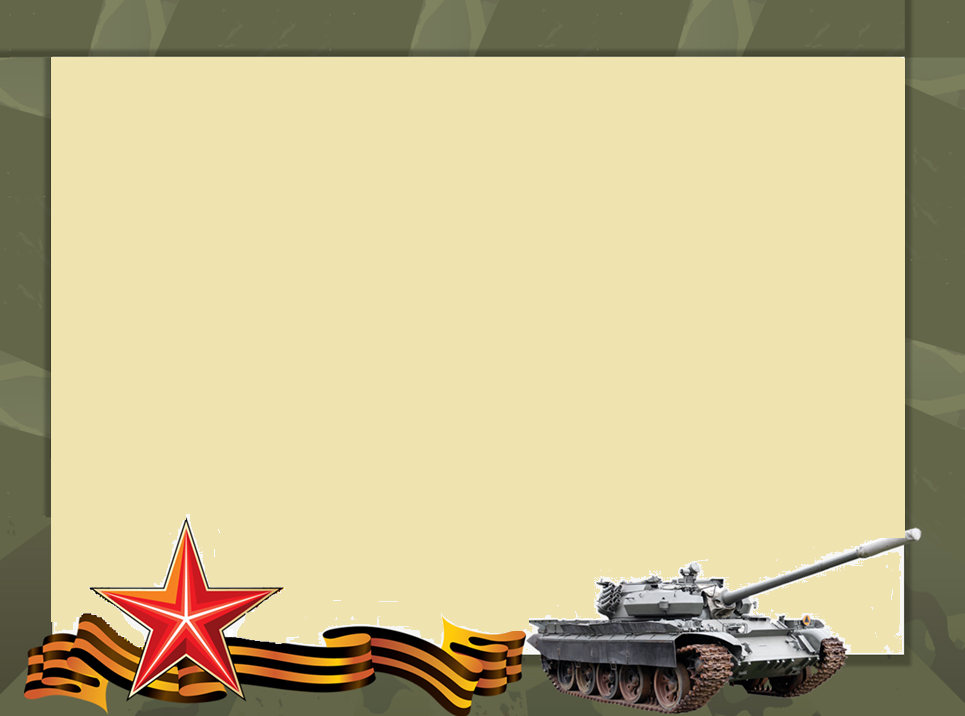 Для этого нам понадобится :
   Красный картон,
   Ламинатор и пленка для
    ламинирования,
   Карандаши,
   Шаблон медали,
   Ножницы,
   Степлер,
   Булавки,
  Пластилин.
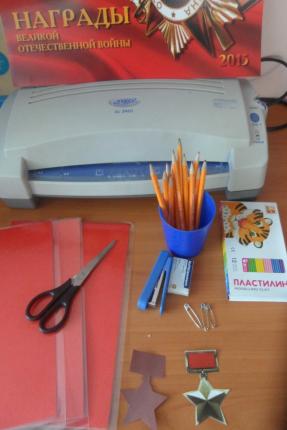 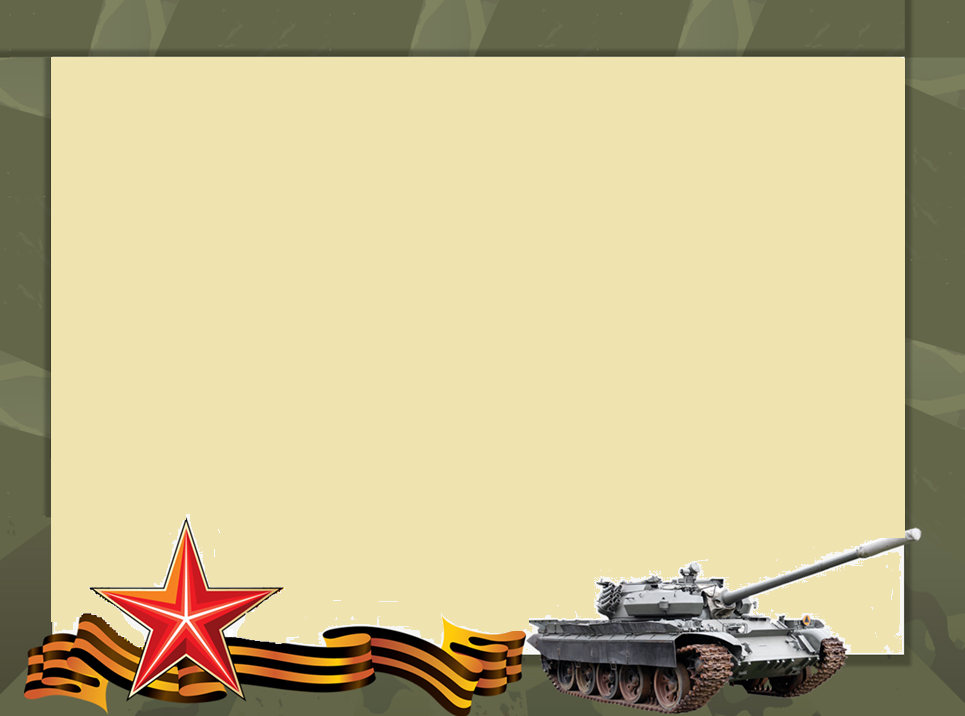 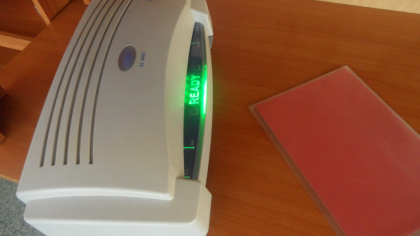 1. Для того, чтобы наша         медаль
была прочной, берем два листа красного картона и ламинируем, так чтобы лист был с двух сторон цветной.
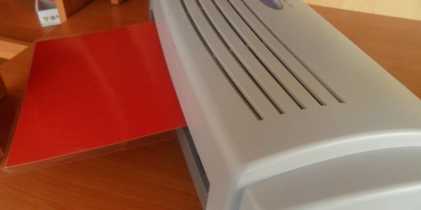 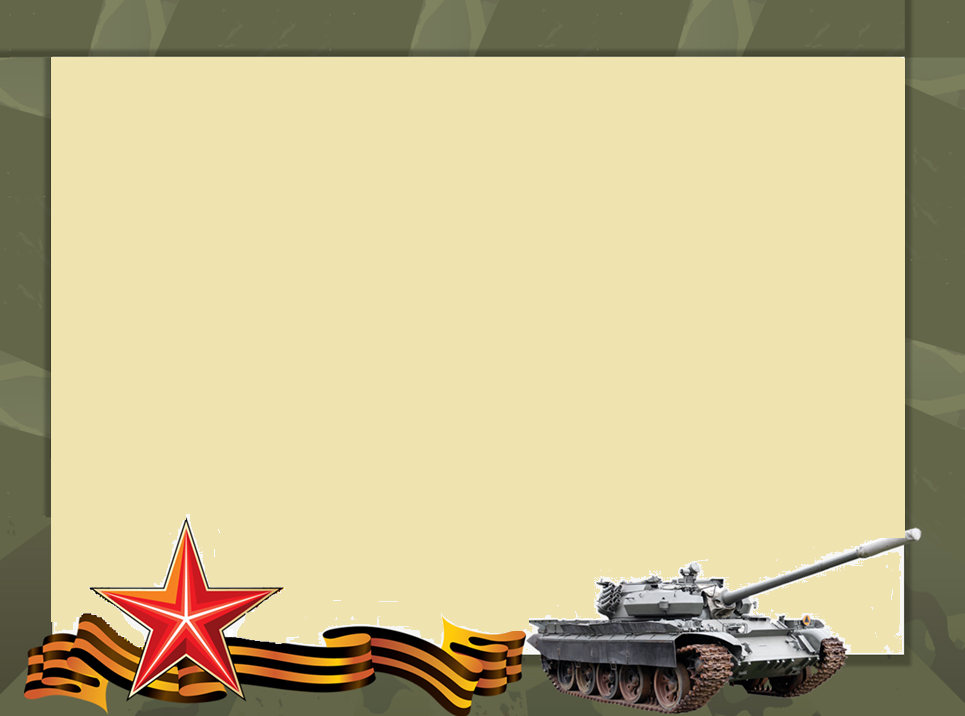 2. Отрезаем пленку  и разделяем листы картона.

3. У нас получается –     с цветной стороны лист за ламинирован, а с другой нет.
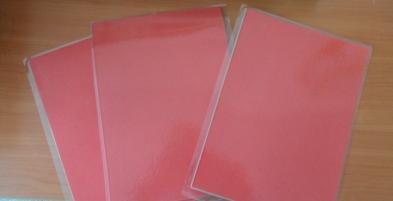 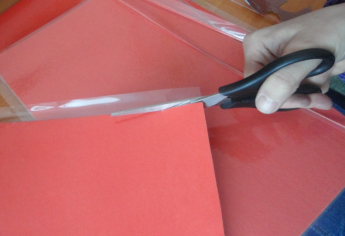 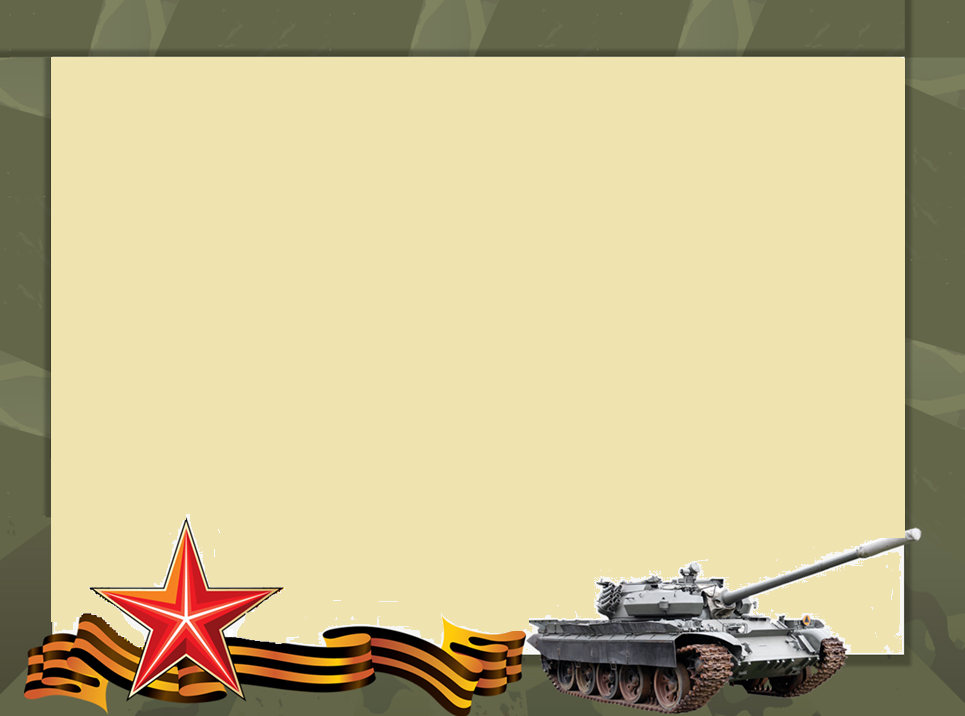 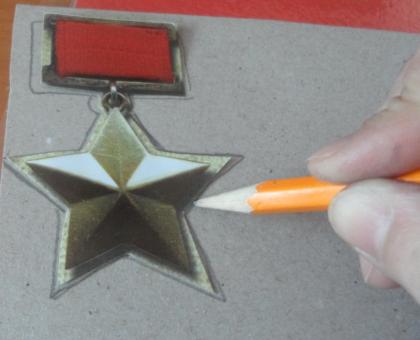 4. Обводим 

шаблон нашей

 медали .
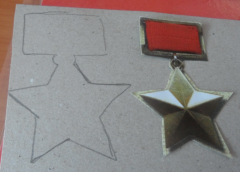 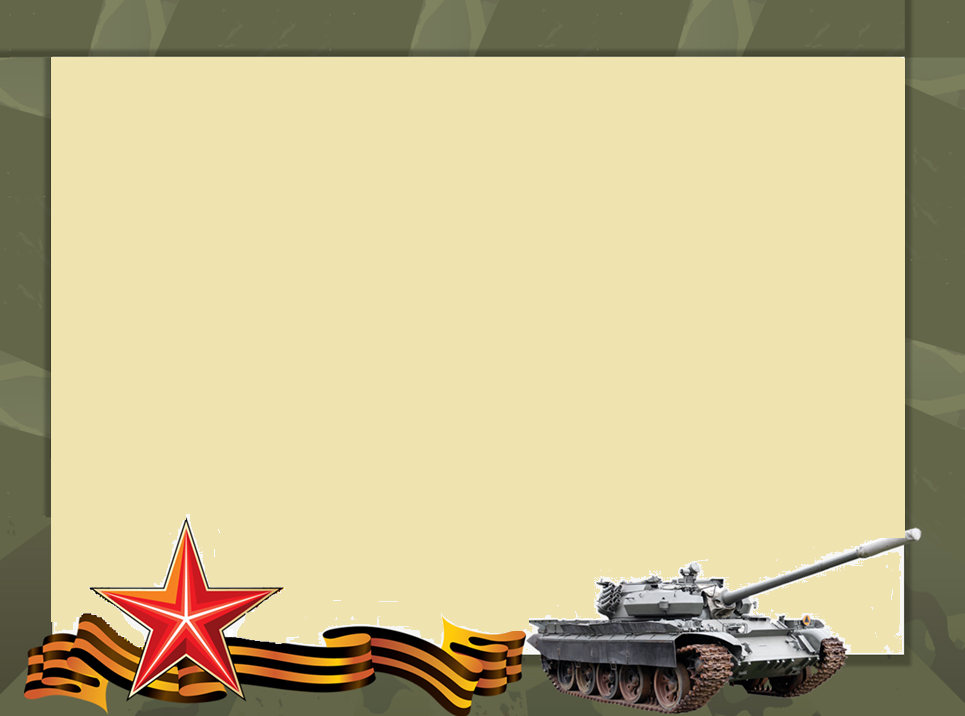 5. Вырезаем медаль.
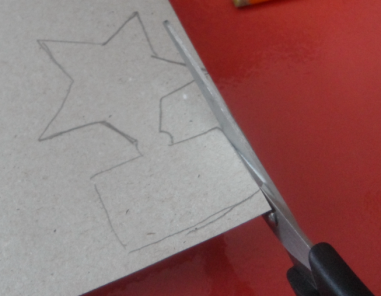 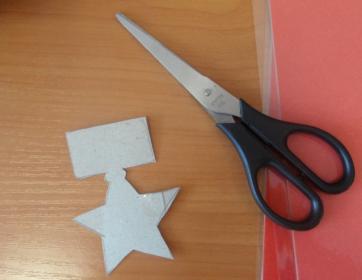 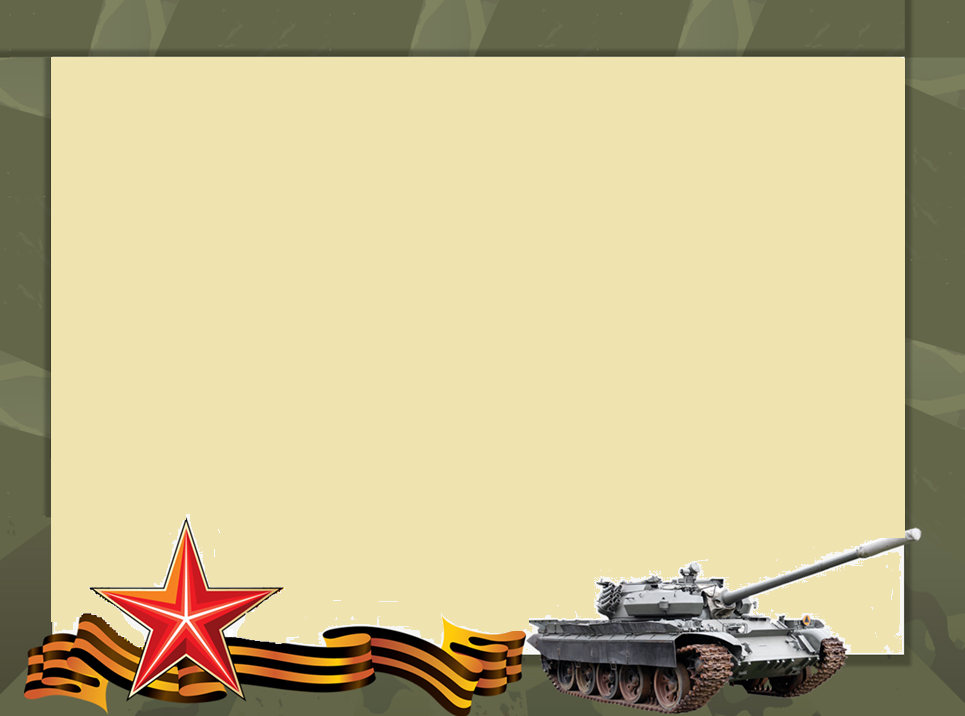 6. Прикрепляем степлером булавку
к медали, а чтобы булавка хорошо держалась на одном месте, одной из скрепок необходимо закрепить хвостик булавки.
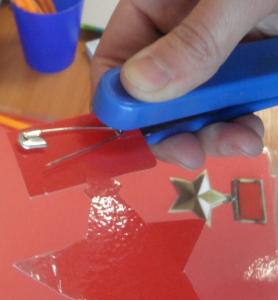 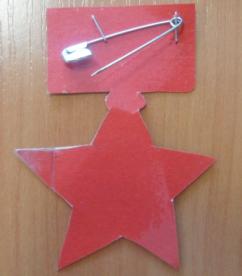 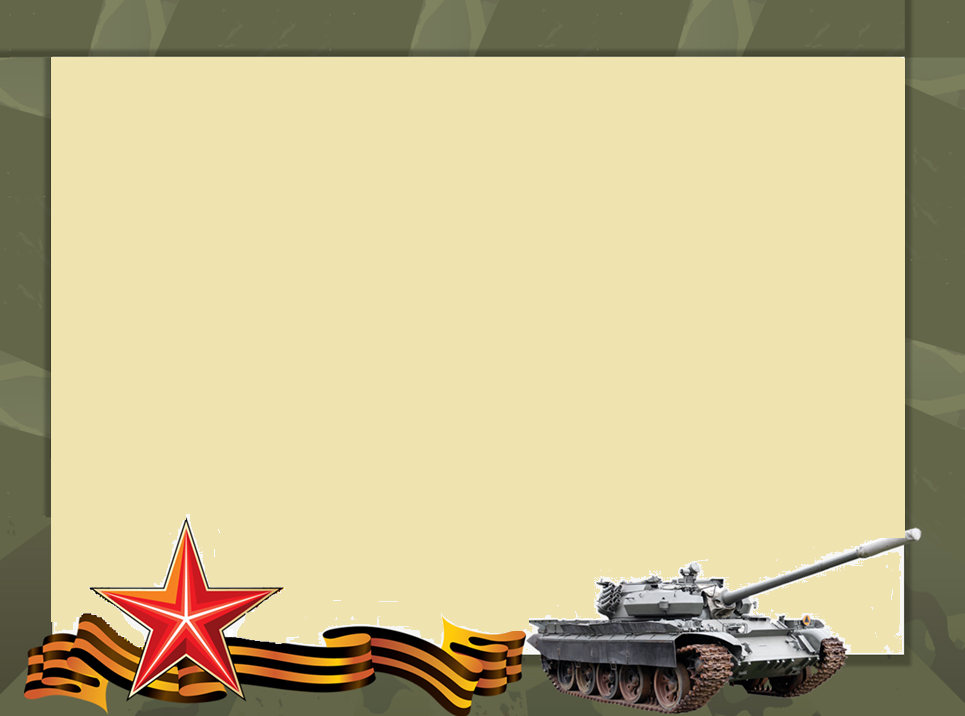 7. Переворачиваем медаль и  с помощью техники размазывания пластилина на картоне, украшаем медаль.
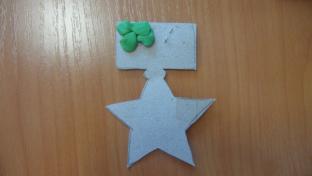 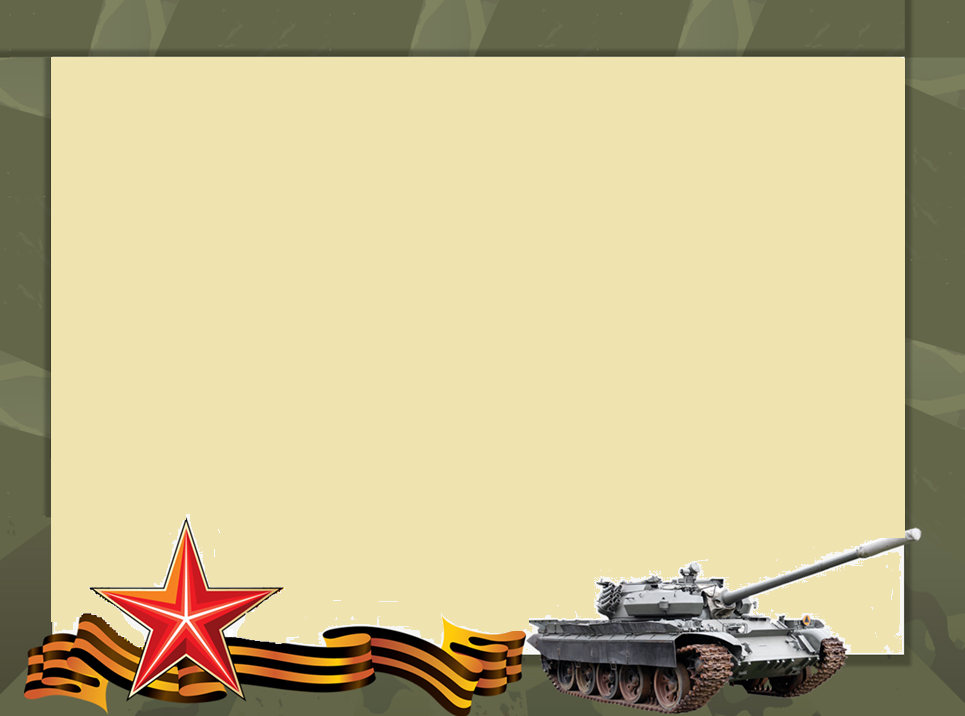 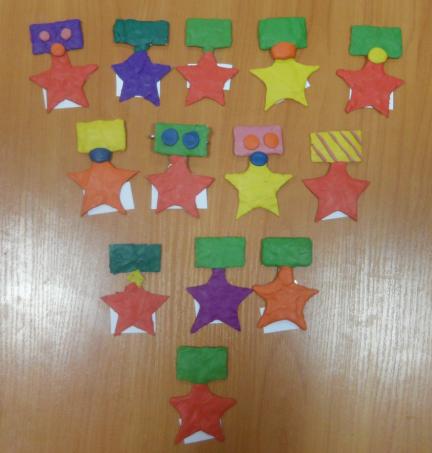 Вот какие медали
у нас получились
для наших пап.
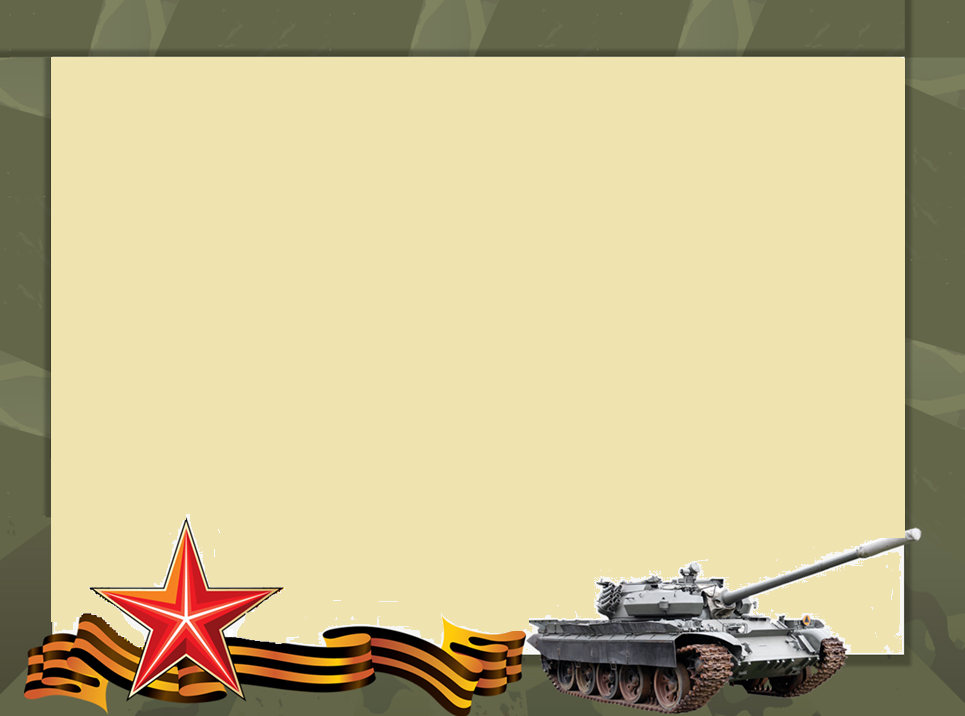 Спасибо

 за внимание!